The Game of Kings
INST 4200 
David J Stucki
Spring 2017
Chess
Originated in India more than 1500 years ago
Modern game established in Europe circa 1500










Chess Pieces
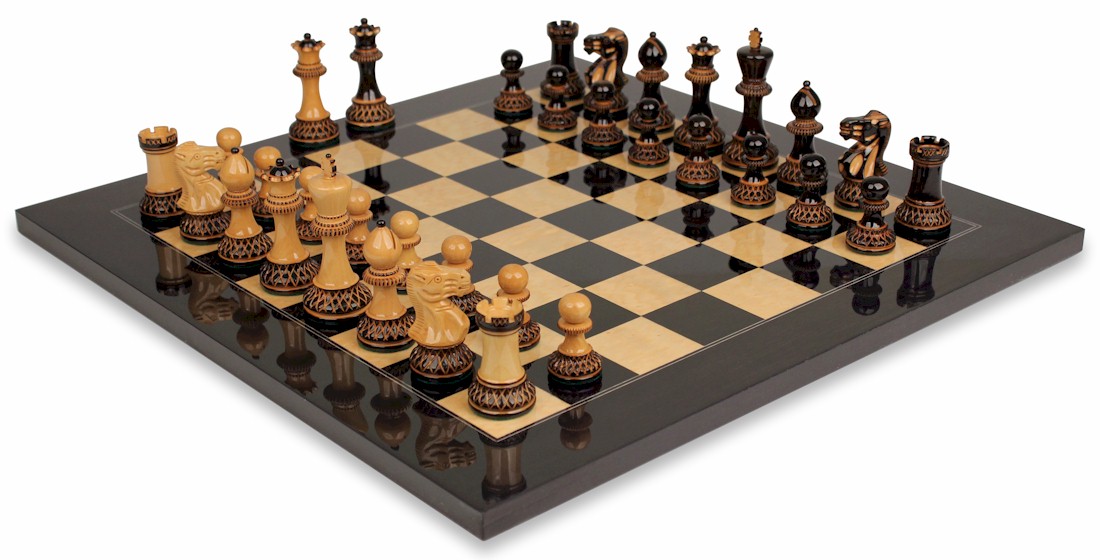 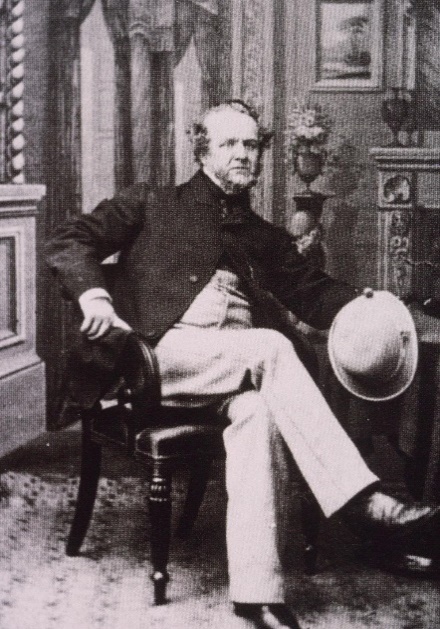 Howard Staunton standardized pieces in 1849
Chess Overview
Wolfgang von Kempelen’s Mechanical Turk
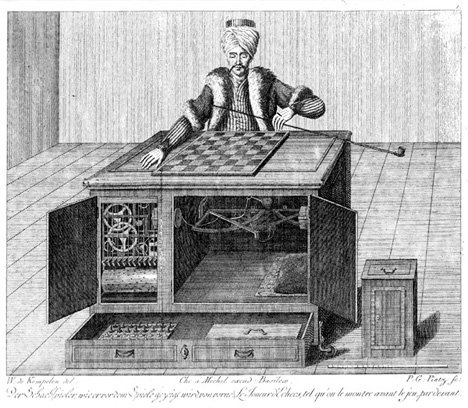 Constructed in 1770 to impress the Austro-Hungarian Empress
Toured Europe and America for 80+ years
Destroyed by fire in 1852
Video
HAL-9000
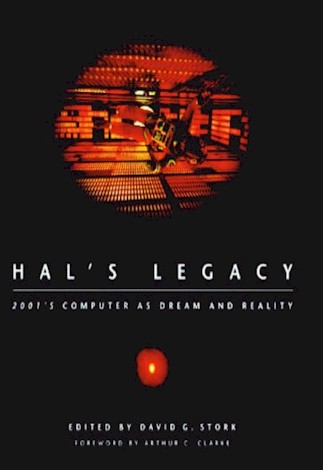 Foreword 	by Arthur C. Clarke
1	The Best-Informed Dream: HAL and the Vision of 2001 by David G. Stork
2	 Scientist on the Set: An Interview with Marvin Minsky by David G. Stork
3	 Could We Build HAL? Supercomputer Design by David J. Kuck
4	 "Foolproof and Incapable of Error?" Reliable Computing and Fault Tolerance by Ravishankar K. Iyer
5	 "An Enjoyable Game": How HAL Plays Chess by Murray S. Campbell
6	 "The Talking Computer": Text to Speech Synthesis by Joseph P. Olive
7	 When Will HAL Understand What We Are Saying? Computer Speech Recognition and Understanding by Raymond Kurzweil
8	 "I'm sorry, Dave, I'm afraid I can't do that": How Could HAL Use Language? by Roger C. Schank
HAL-9000
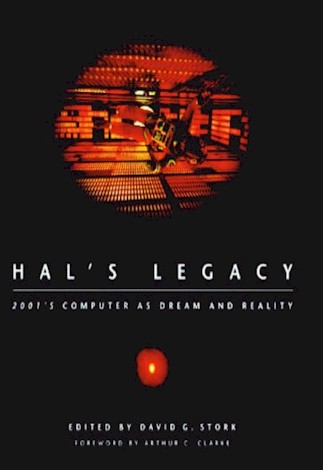 9	 From 2001 to 2001: Common Sense and the Mind of HAL by Douglas B. Lenat
10	 Eyes for Computers: How HAL Could "See" by Azriel Rosenfeld
11	 "I could see your lips move": HAL and Speechreading by David G. Stork
12	 Living in Space: Working with the Machines of the Future by Donald A. Norman
13	 Does HAL Cry Digital Tears? Emotions and Computers by Rosalind W. Picard
14	 "That's something I could not allow to happen": HAL and Planning by David E. Wilkins
15	 Computers, Science, and Extraterrestrials: An Interview with Stephen Wolfram by David G. Stork
16	 When HAL Kills, Who's to Blame? Computer Ethics by Daniel C. Dennett
How Important is Chess To A.I.?
“This … raises the question ‘Can a machine play chess?’ It could fairly easily be made to play a rather bad game. It would be bad because chess requires intelligence.” –Alan Turing (1946)
“…profoundly insightful chess-playing draws intrinsically on central facets of the human condition.” –Douglas Hofstadter
“Chess, the Drosophila Melanogaster (fruit fly) of Artificial Intelligence.” –Donald Michie
“You know, I can remember being at Harvard and back then AI was the Greenblatt Chess Program and Maxima and Eliza and people literally felt that within five to ten years that some of these tough problems would be solved.” –Bill Gates
Kasparov vs. Deep Blue
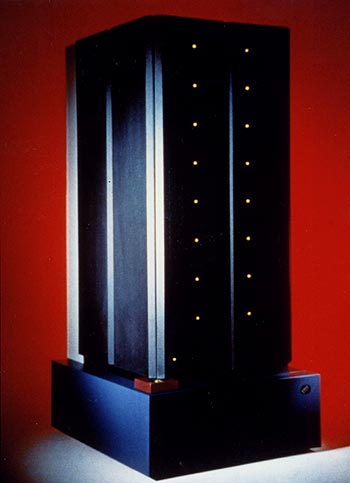 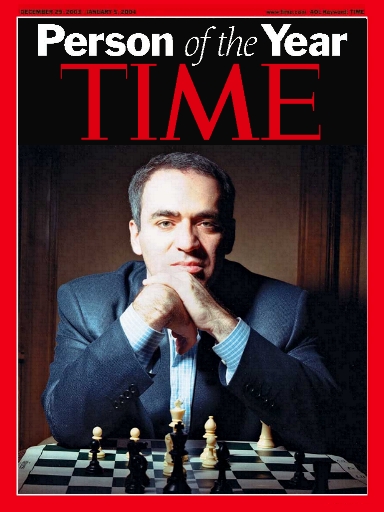 Endgame (documentary)
Game Over (documentary)
What Does It Mean?
Everything?
Nothing?
“Chess is dead.”
“The handwriting is on the wall.”
“Deep Blue passed the TT.”
“Be afraid.”
“Deep Blue is not actually intelligent.”
“It was a bug, Dave…”
“The hysteria is misplaced.”
“Deep Blue suffers from the same brittleness as any other expert system…”
The Most Human Human…
Getting out of the book
Chess, Dating, & the Turing Test
Openings & Endings vs. the Gap
Pure Technique vs. Site-specificity?
Mechanical humans vs. Intelligent machines?
“Doc, I’m a corpse…”
And now for something completely different…
Rubik’s Cube Robot